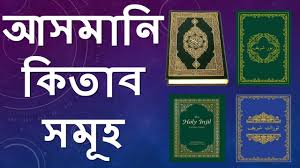 স্বাগতম
পরিচিতি
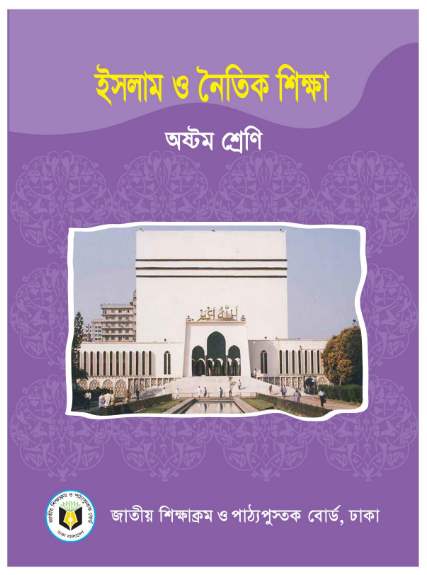 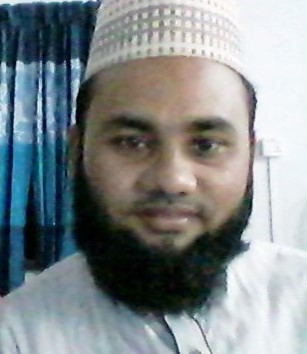 শেখ জামাল আহমদ
সিনিয়র শিক্ষক
চুনারুঘাট পাইলট বালিকা উচ্চ বিদ্যালয়
মোবাইল – ০১৭১৬৫৭৪৯৭৩
সময়ঃ- ৫০ মিঃ
পাঠ পরিচিতি
শ্রেনিঃ দশম।  
বিষয়ঃ ইসলাম ও নৈতিক শিক্ষা।  
অধ্যায়ঃ ১ম, পাঠঃ- ১১।    
সময়ঃ ৫০ মিঃ।   
মোট শিক্ষার্থীঃ ৬০
উপস্থিত শিক্ষার্থীঃ
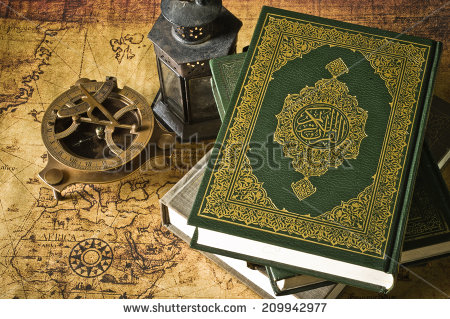 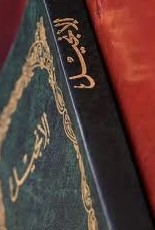 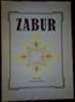 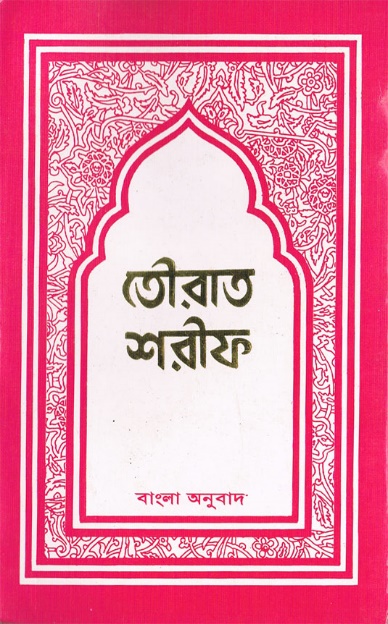 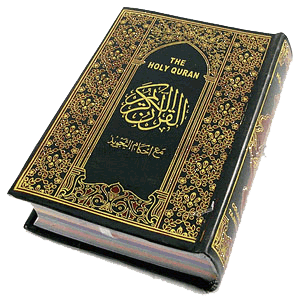 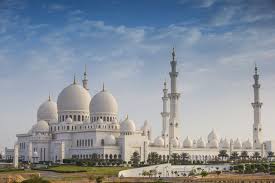 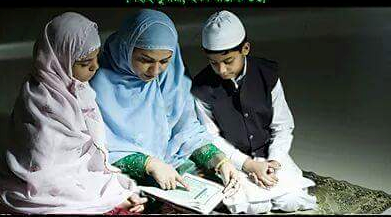 পাঠ শিরোনাম
আসমানি কিতাব ।
শিখনফল
এই পাঠ শেষে শিক্ষার্থীরা-
১। আসমানি কিতাব মোট কয়টি বলতে পারবে ।
২। কোন কিতাব কোন নবীর উপর অবতীর্ণ হয়েছে বলতে পারবে।
৩। আসমানি কিতাবের প্রতি ইমান আনার গুরুত্ব বর্ননা    করতে পারবে।
কুরআন মজিদ অবতরণ
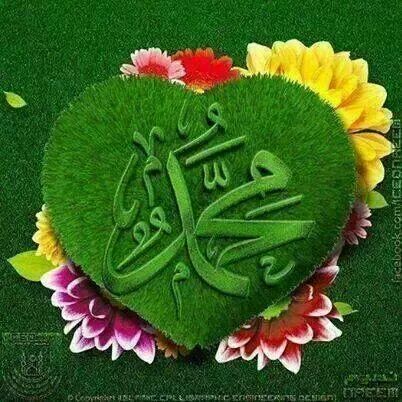 এটি “লাওহি মাহফুয” বা সংরক্ষিত ফলকে লিপিবদ্ধ রয়েছে।
এই কিতাব সমূহের প্রতি বিশ্বাস করা ফরজ।
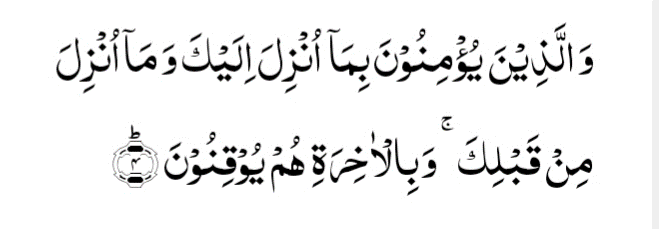 যাহা আপনার প্রতিও আপনার পূর্বেকার নবীদের প্রতি নাজিল হয়েছে- 
মুমিনগন তাতে বিশ্বাস করে।
আল-কুরানের বিধিমোতাবেক জীবন পরিচালনা করা ফরজ
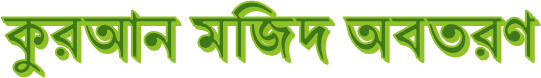 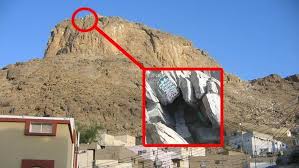 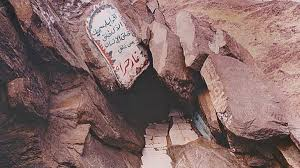 অহীর মাধ্যমে সর্ব প্রথম যে গুহায় কুরআন নাযিল হয়।
কুরআন মজিদ অবতরণ
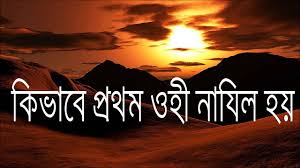 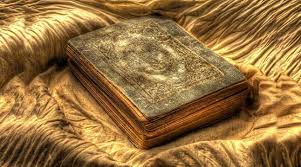 অহীর মাধ্যমে প্রথম কুরআন নাযিল
কুরআন মজিদ অবতরণ
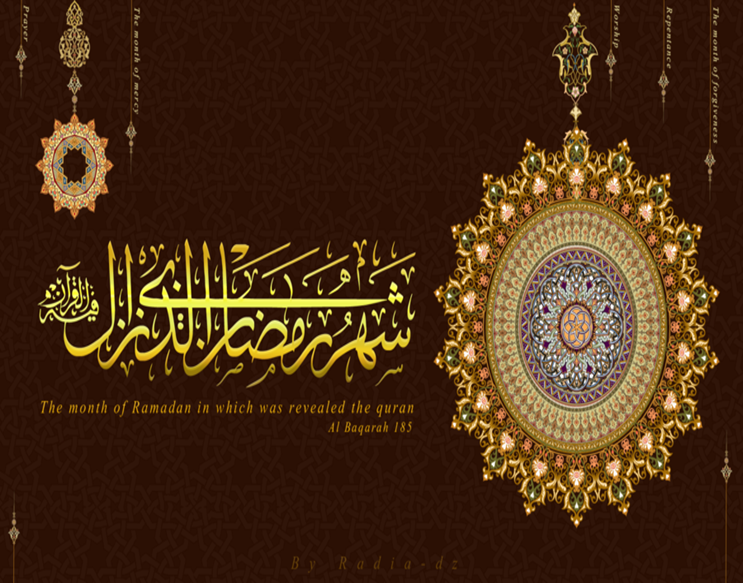 নবীপাক ৪০ বছর বয়সে নবুয়তপ্রাপ্ত হন।
কুরআন মজিদ অবতরণ
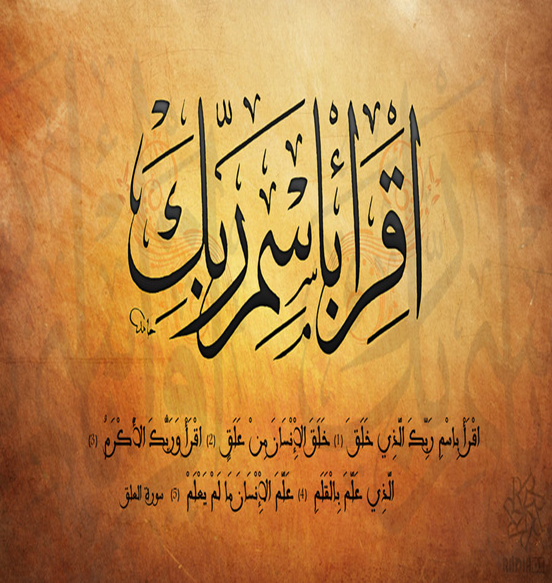 সম্পূর্ণ কুরআন নাযিল হয় ২৩ বছরে।
বড় চারখানা প্রসিদ্ধ আসমানি কিতাব বড় ৪জন নবীর উপর নাজিল হয়েছে
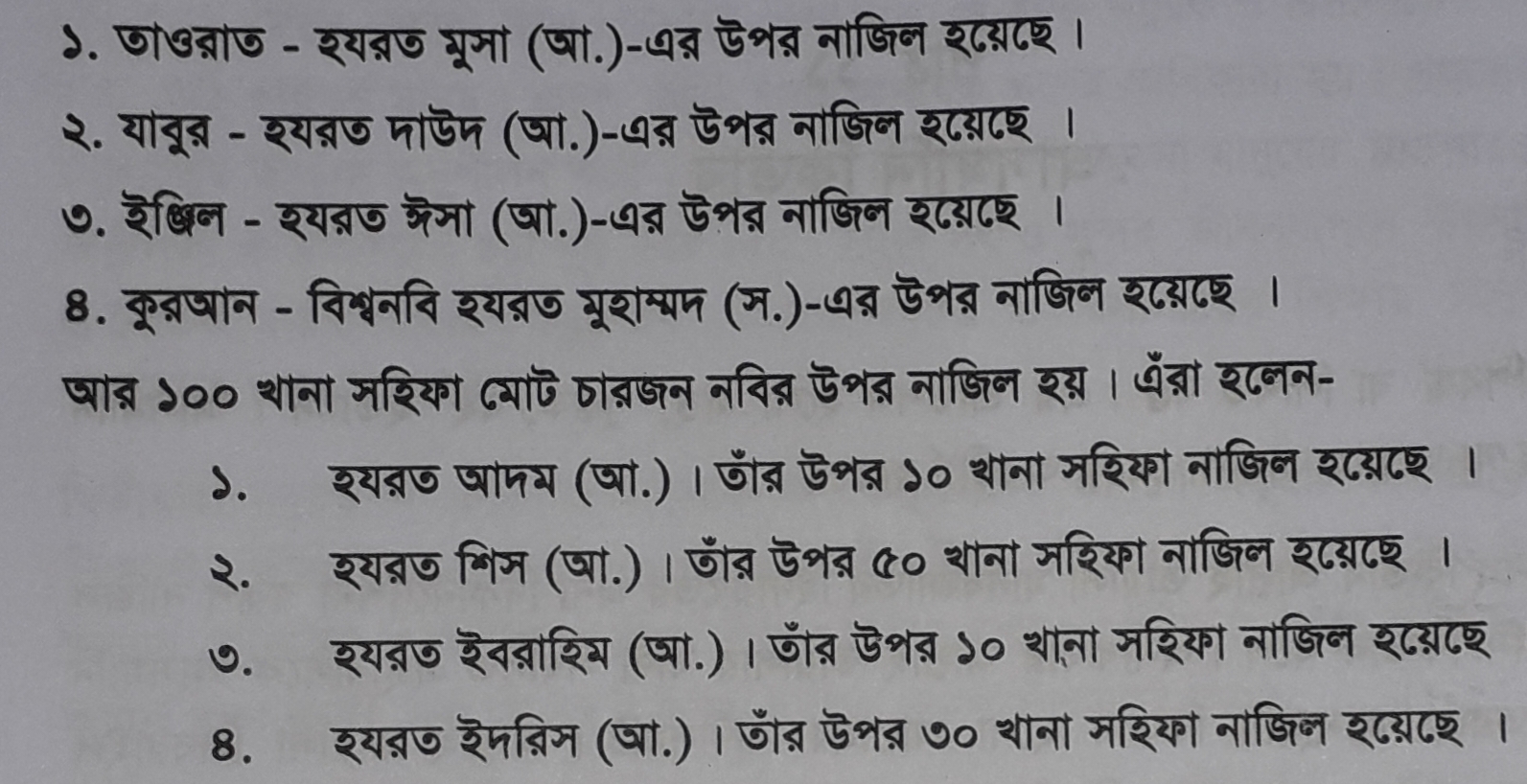 আল কুরআনের গুরুত্ব
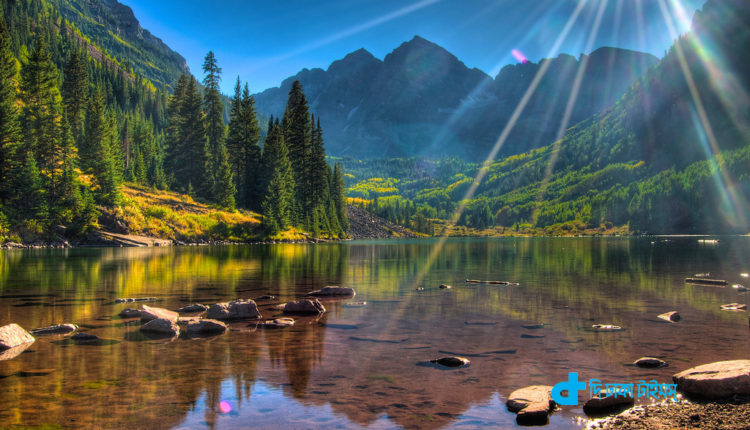 পাহাড়-পর্বত সম্পর্কে বর্ণনা
মূল্যায়ন
প্রত্যেকে আসমানি কিতাবের ৩টি করে 
বিষয় বস্তু লিখ ।
বাড়ির কাজ
আসমানি কিতাবের প্রতি ইমান আনার গুরুত্ত্ব কি লিখে আনবে।
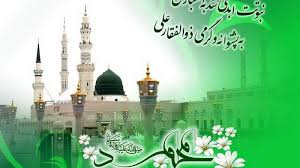 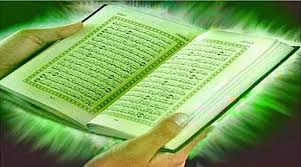 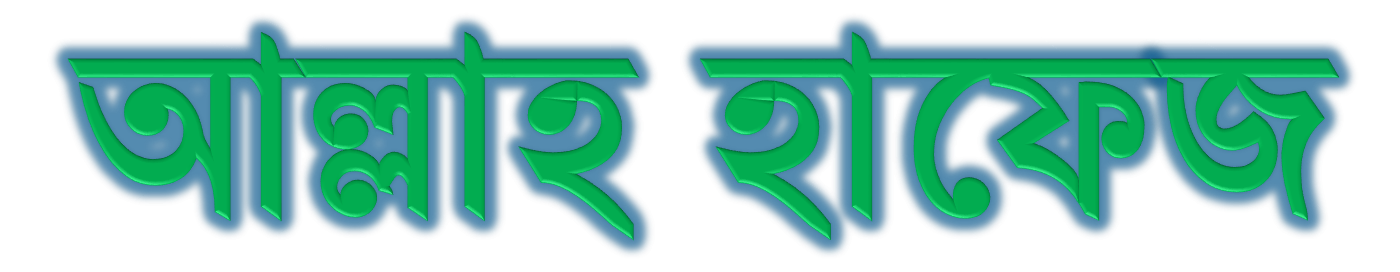